MORE THAN 20 YEARS OF EVIDENCE-BASED IMPROVEMENT OF HEALTHCARE
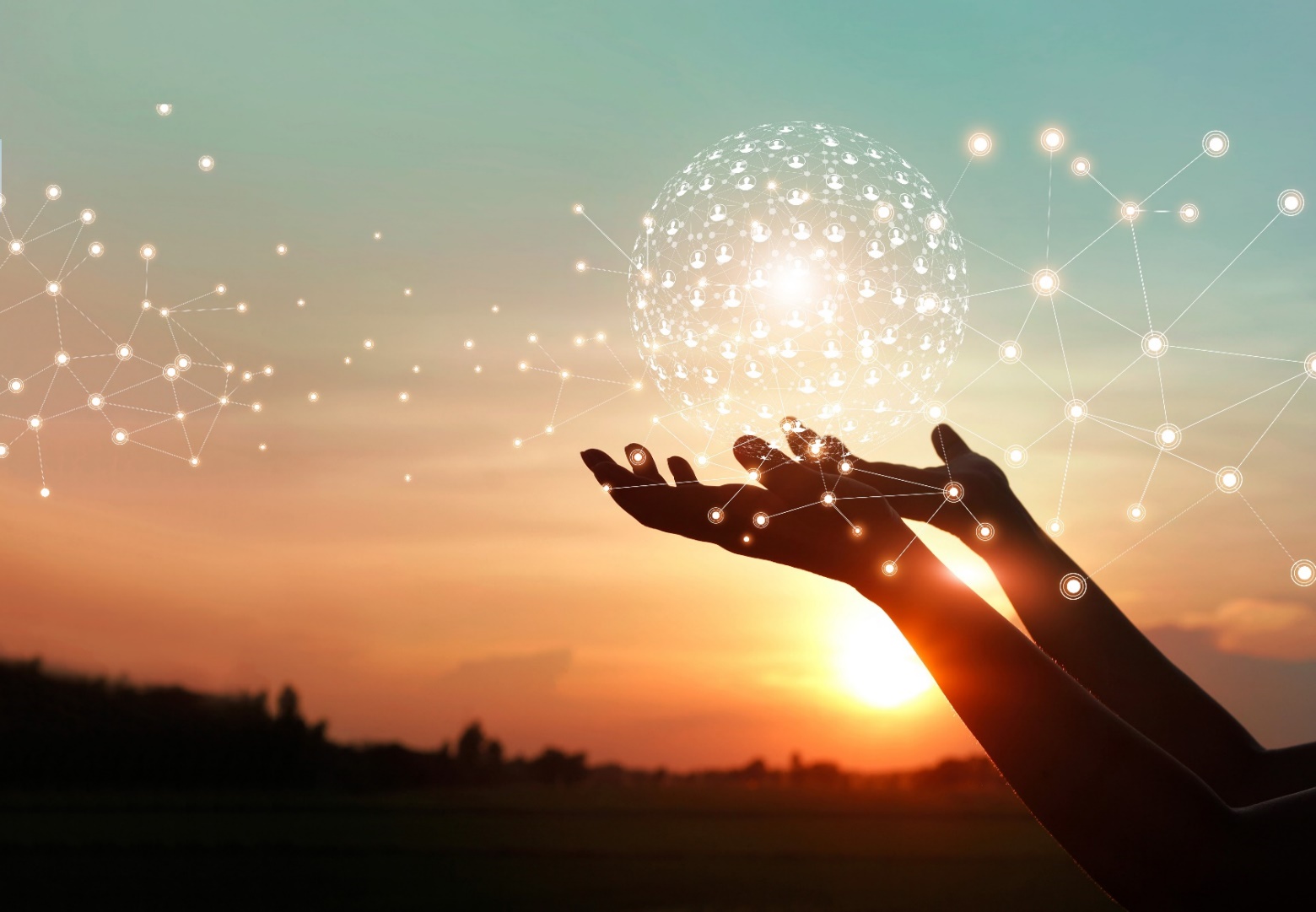 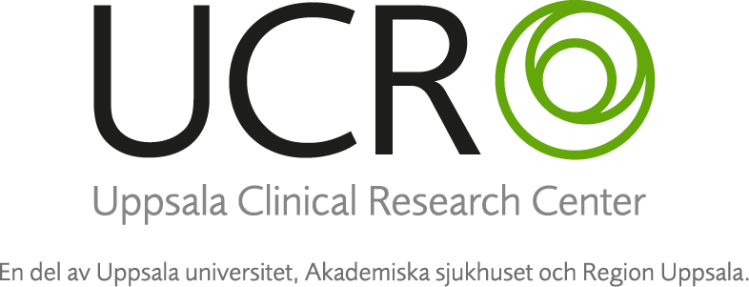 MORE THAN 20 YEARS OF EVIDENCE-BASED IMPROVEMENT OF HEALTHCARE
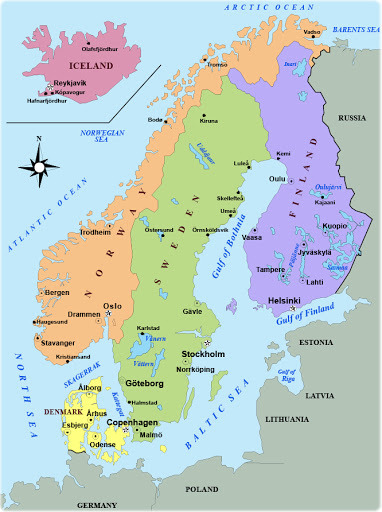 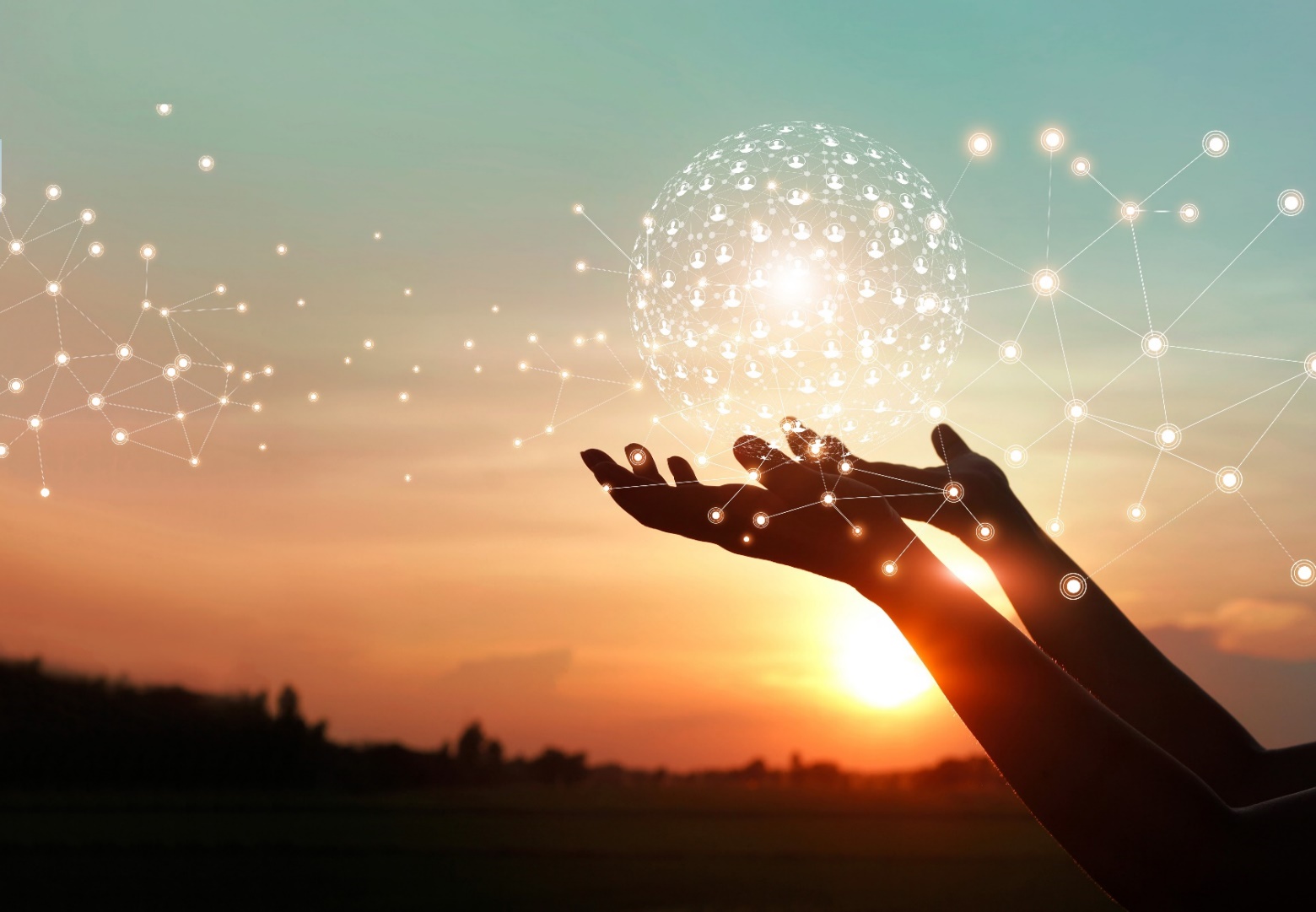 Welcome to Uppsala!
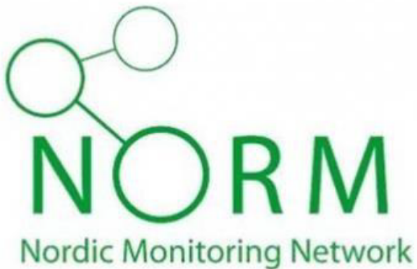 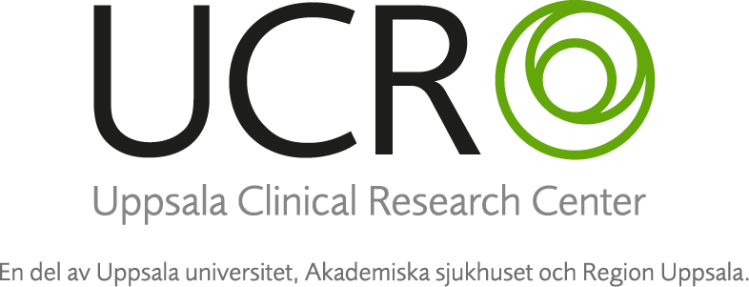 An introduction to Uppsala Clinical Research Center (UCR)
Maria Sörby, PhD
Head of section, Clinical Research Section
Uppsala Clinical Research Center-a (non-profit) competence centre for clinical research
As so often within academia – the UCR journey was started 
by a driving force. An enthusiast with a strong vision.









This is Lars Wallentin
Cardiologist and Professor of Cardiology
In 1992 he started the Swedish Registry of Acute Cardiac Care (RIK-HIA).
In 2001, he founded the Uppsala Clinical Research Center and was Director until 2008.
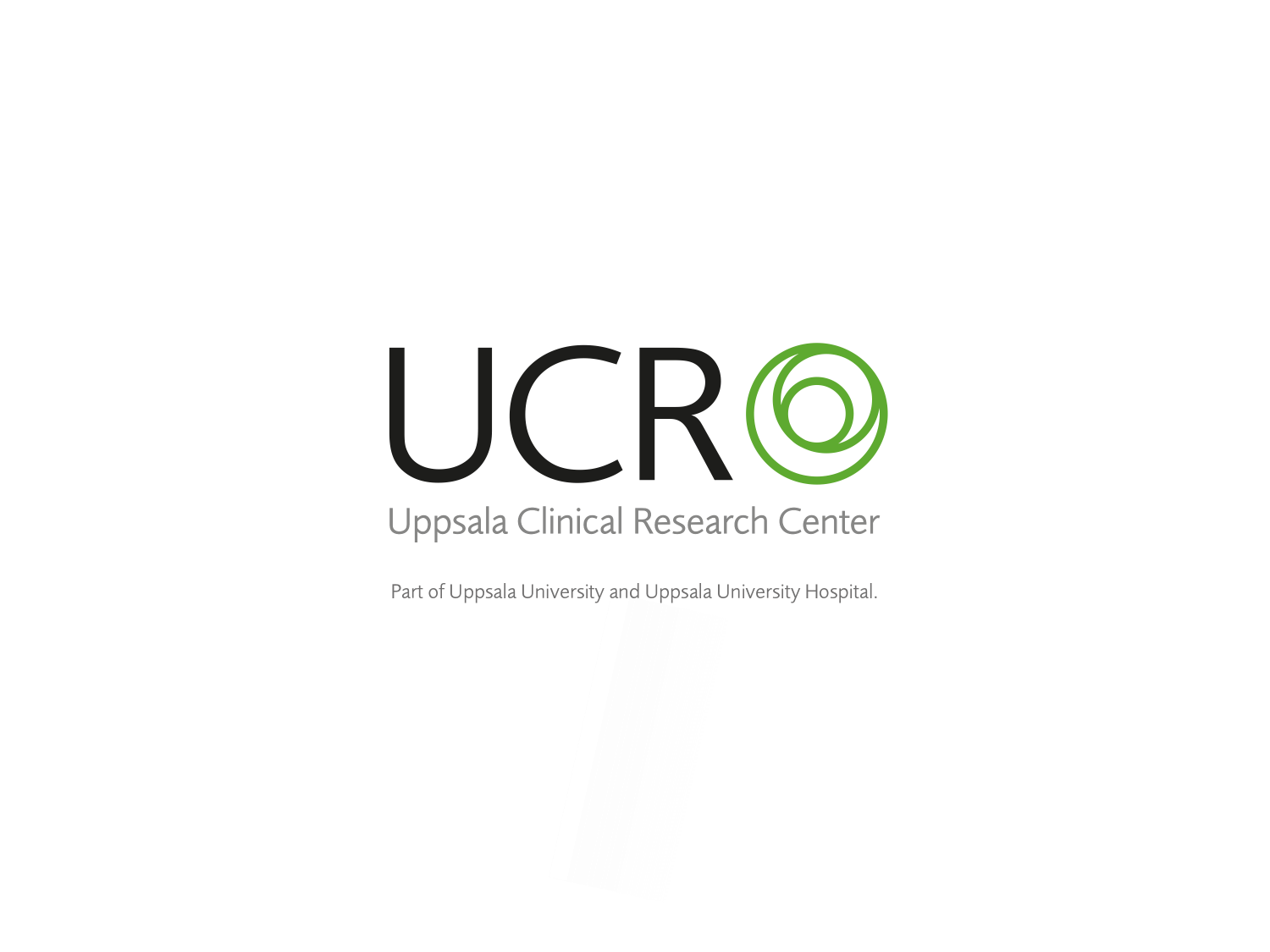 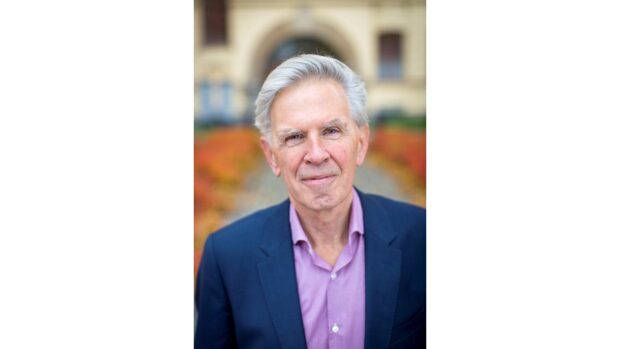 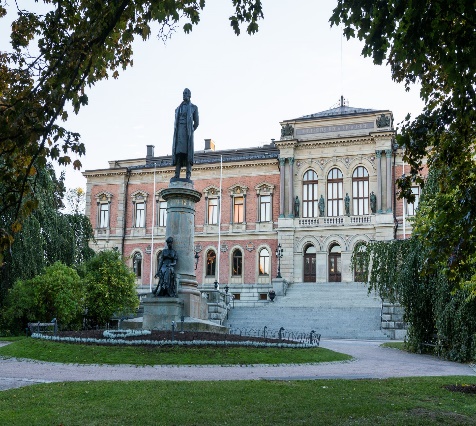 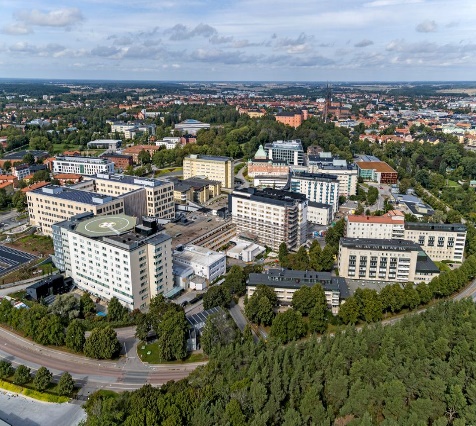 Uppsala Clinical Research Center-a (non-profit) competence centre for clinical research
Since our start as a research center within Uppsala University and Uppsala University Hospital in 2001, UCR has established a complete full-service package, and offers academic, clinical, technical. and legal expertise.

UCR is the leading clinical academic research organization (ARO)in Sweden, providing in-house expertiseto academia and industry on all aspects ofclinical research and improved health care.
UCR has the competence and the technology to transform innovative ideas into translational research projects, clinical trials, observational studies, and
registry-based improvement projects.
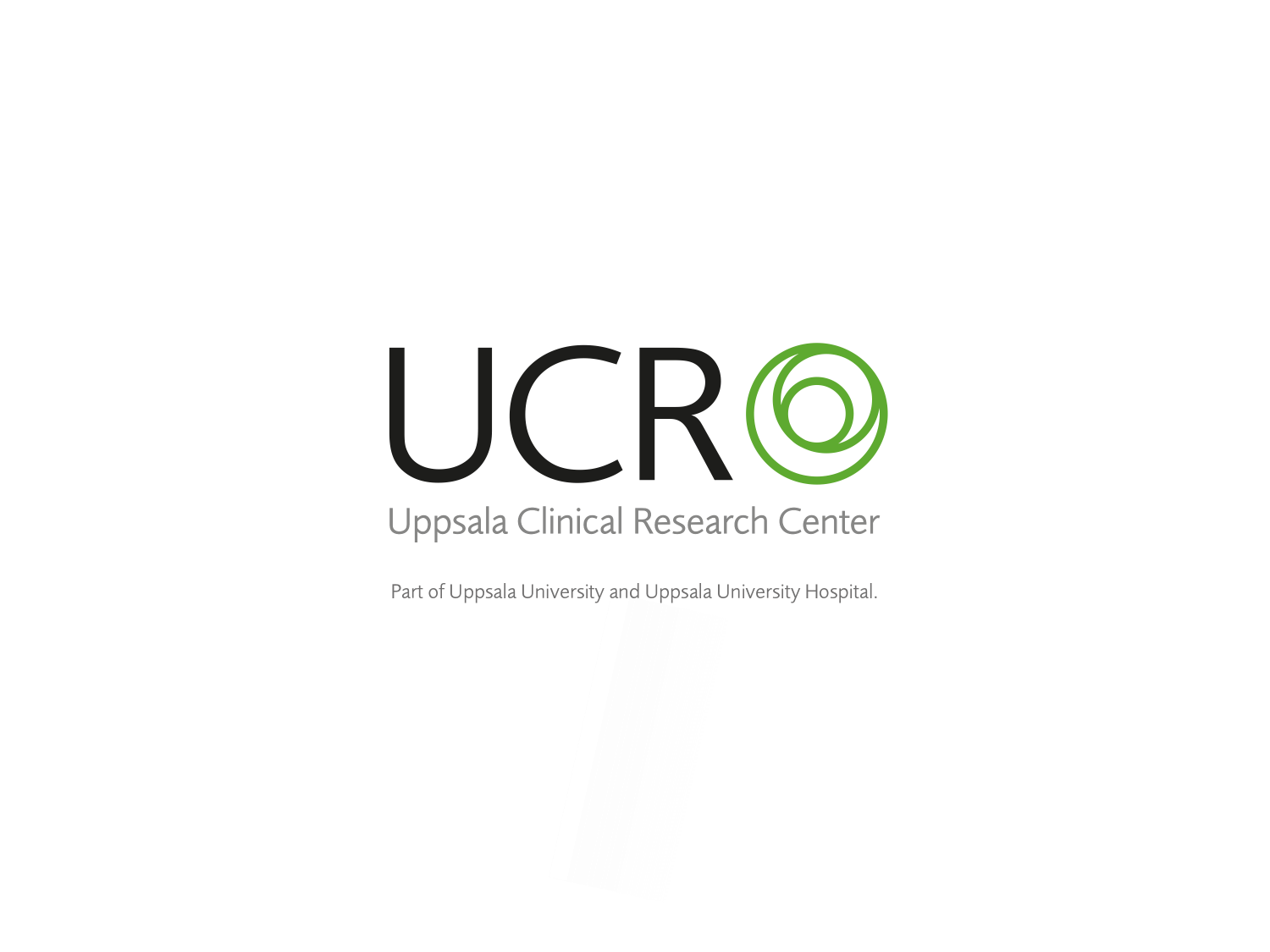 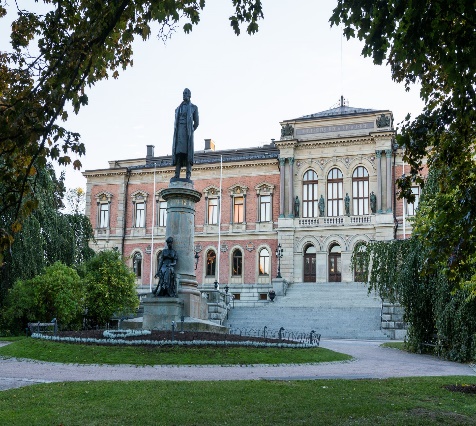 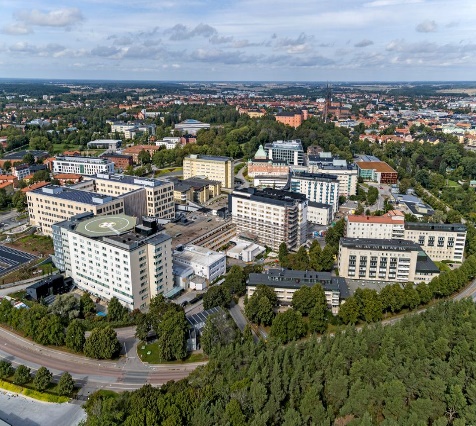 The major part of our operations is financed  via our assignments–a smaller part by grants from Uppsala University and Region Uppsala
UCR is a mission-based organization
Our mission describes what we live for, are passionate about, driven by, and believe in as an organizarion and as individuals.
We are proud of our work that has contributed to IMPROVE HUMAN HEALTH IN SWEDEN AND WORLDWIDE, and we will continue our efforts to advance medical knowledge and health through clinical research and quality improvement.
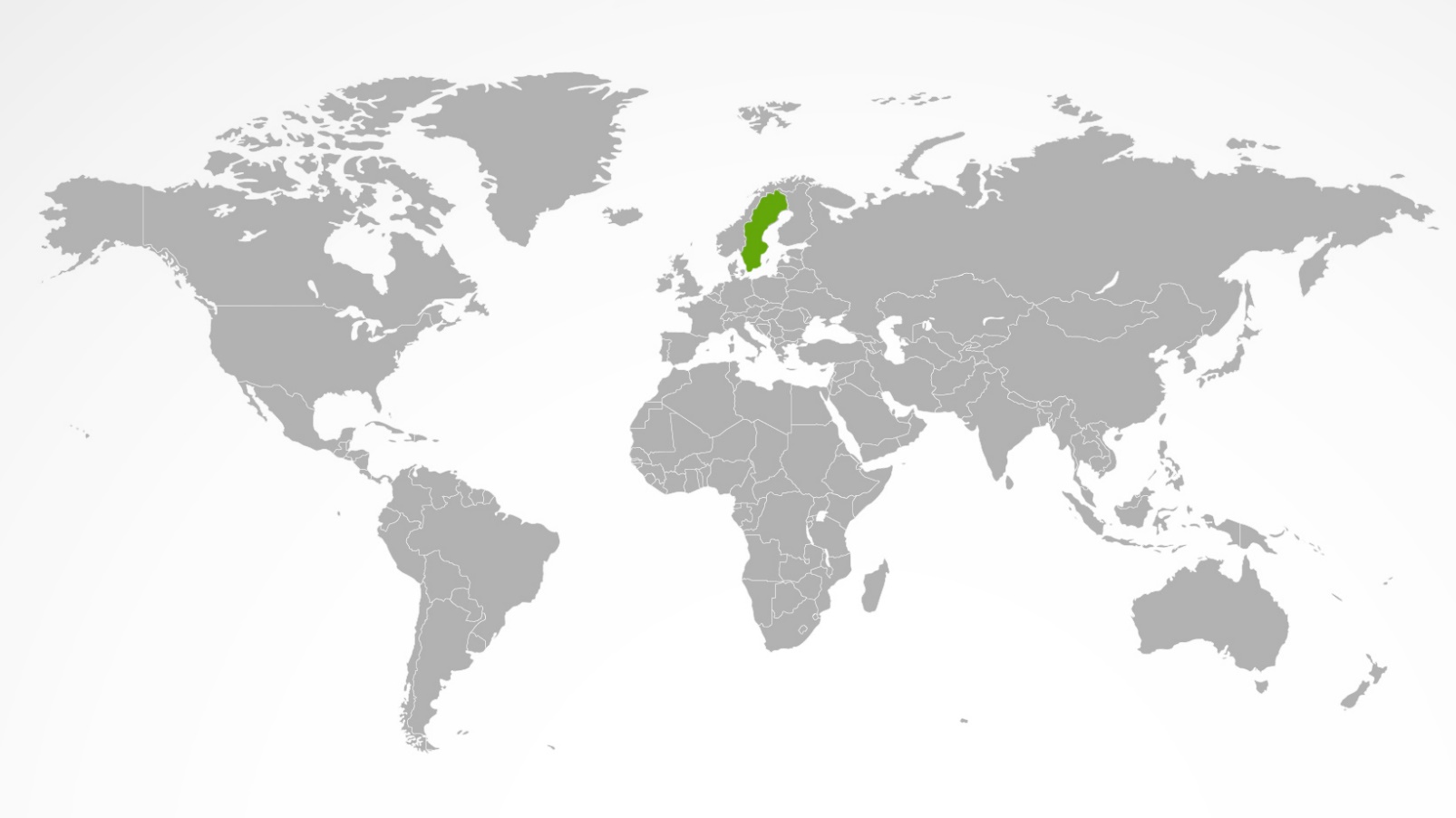 [Speaker Notes: OK]
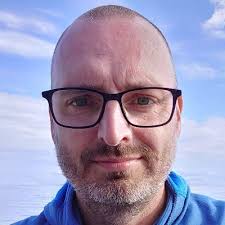 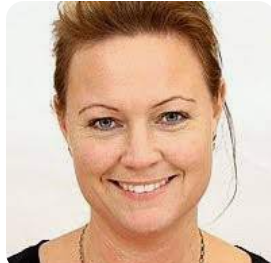 The management team
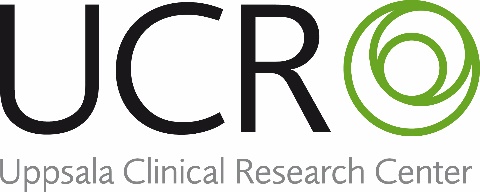 Johan Lindbäck
Katarina Durk Boustedt
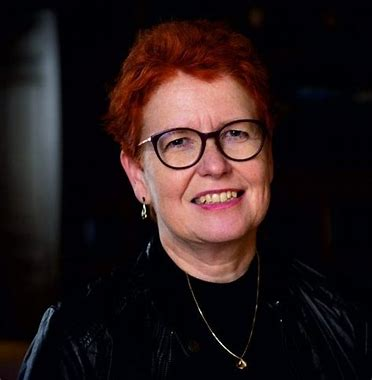 Biostatistics
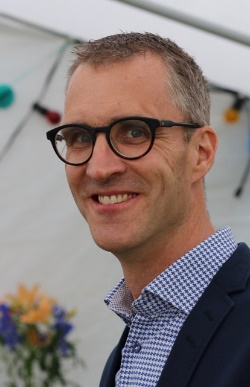 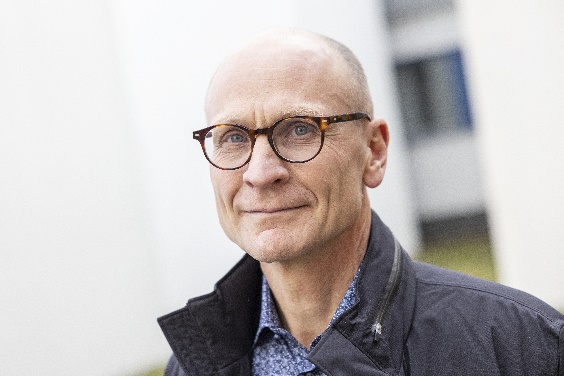 Scientific leaders
Support
Quality 
Registers
Clinical Research
Maria Eriksson Svensson
Research groups
QA
Stefan James
(Cardiology)
Jakob Hedberg
(Cancer)
Maria Sörby
Sara Hansson
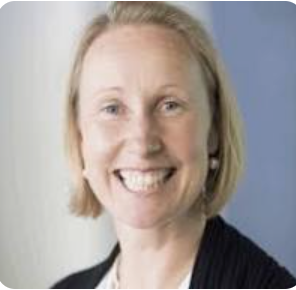 Jessica Magnusson
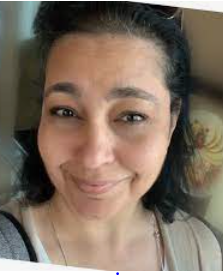 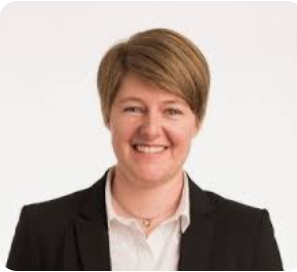 [Speaker Notes: These are our cor areas - clinical reserach, clinical quality registries in health care, and large scale biobanking and biomarker analyses.

Combining academic, clinical and technical expertise in one organisation creates an unique millieu for innovative projects.]
We are altogether 130 employees that  support clinical research and improve health care
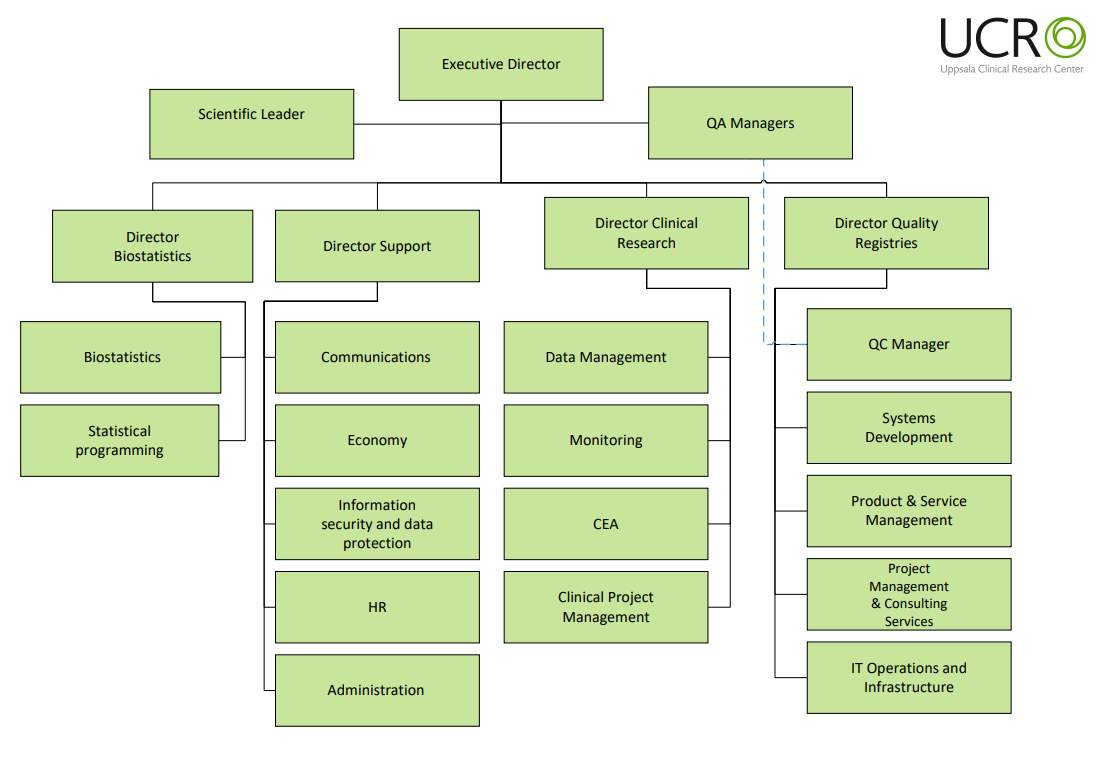 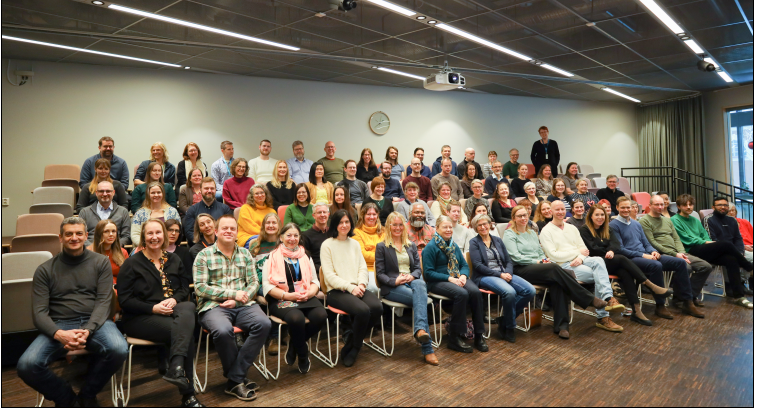 Clinical Quality Registries
[Speaker Notes: Befor describing our work with clinical trials and clinical studies – I will just give you a brief introduction to our work with clinical quality registries]
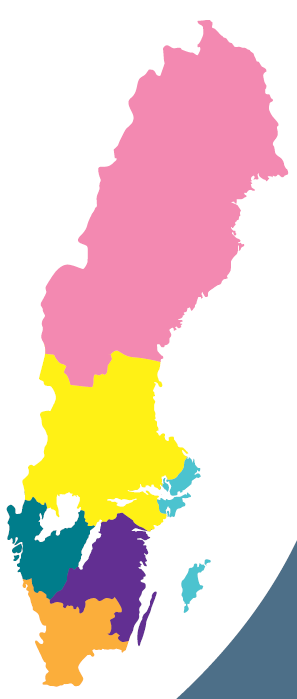 The Swedish Clinical Quality Registries
A system of >100 National Quality Registers provides Swedish healthcare with unique opportunities to monitor quality and results 
– systemic follow up on outcome of health care.
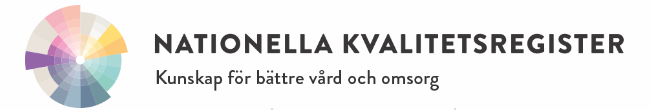 [Speaker Notes: Many hospitals and healthcare facilities in the world are still lacking means of systematic follow up on outcome

Registries with full national coverage established in very few countries, and in some medical areas only]
Clinical Quality Registries at UCR- UCR being the largest registry organisation in Sweden
AURICULA* 	 Nationellt register för förmaksflimmer och antikoagulation
GallRiks*	 Svenskt kvalitetsregister för gallstenskirurgi
KABL*		 Nationellt kvalitetsregister för Kateterbehandling vid hjärtrusningar
NRS* 		 Nationella Registret över Smärtrehabilitering
RiksSvikt* 	 Nationellt kvalitetsregister för hjärtsvikt
Rikssår*	 Nationellt kvalitetsregister för svårläkta sår
Senior Alert* 	 Nationellt kvalitetsregister för vård och omsorg av äldre
SOReg* 	 Scandinavian Obesity Surgery Registry
SPAHR*	 	 Svenskt register för pulmonell hypertension
SPOR*		 Svenskt Perioperativt Register
Svedem* 	 Svenska Demensregistret 
SWEDCON* 	 Nationellt register för medfödda hjärtsjukdomar
SWEDEHEART* 	 RIKS-HIA, SEPHIA, SCAAR,TAVI, HKIR och Kardiogenetikregistret
SWEDEVOX* 	 Andningssviktregistret (oxygenbehandling och respiratorbehandling i  hemmet) 
SWEDVASC* 	 Nationellt register för kärlkirurgi 

TBI 		 Traumatic Brain Injury Registry
ThoR		 Register för allmän Thoraxkirurgi
SwedCampP	 Register för kardiomyopati
SRIR		 Radiologiskt interventionsregister
SVAR		 Svenskt Akutvårdsregister



*Nationellt kvalitetsregister med stöd från Sveriges Kommuner och Landsting (SKR)
[Speaker Notes: RIKS-HIA – register över akut hjärtinfarktsvård
SEPHIA – register över sekundärpreventiv vård efter hjärtinfarkt
SCAAR – register över kateterburna kranskärlsingrepp
TAVI – register över kateterburna klaffbyten
Svenska Hjärtkirurgiregistret – register över öppna hjärtkirurgiingrepp
Kardiogenetikregistret – Svenskt register för ärftliga hjärtsjukdomar]
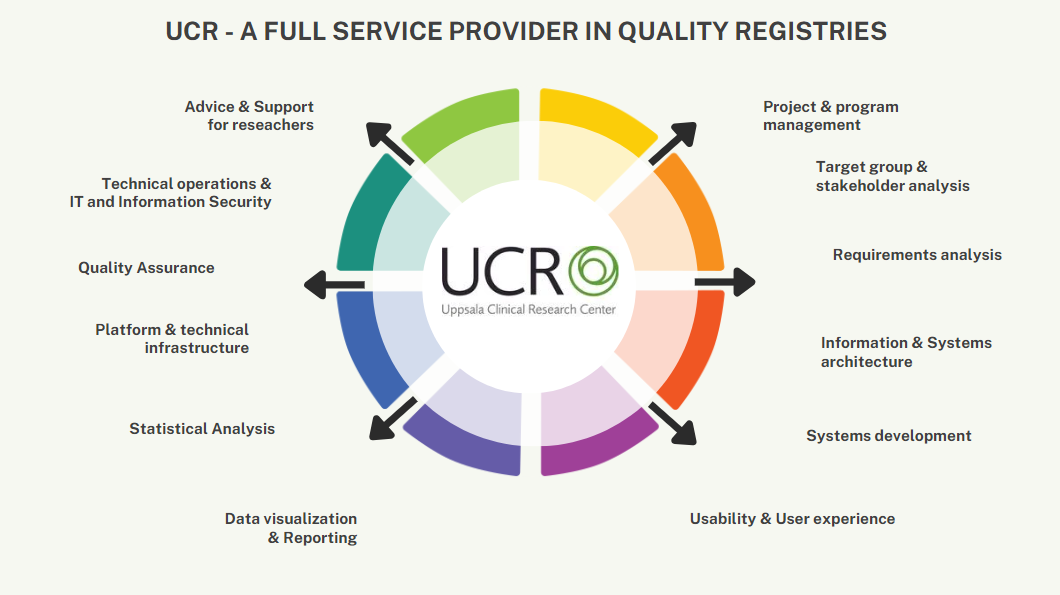 EuroHeart – Why and How
Improve the quality of cardiovascular care across Europe
Support high-quality and inclusive observational and randomized research
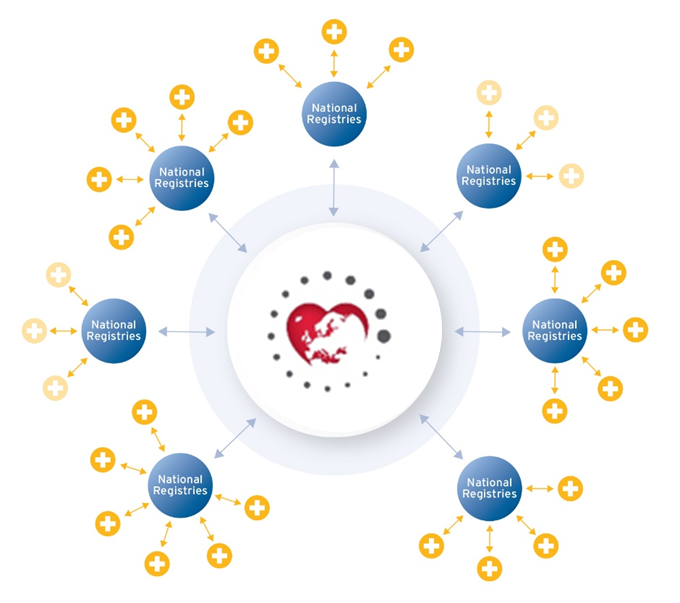 By developing and maintaining an international collaboration of countries with continuous online registration of high-quality, harmonised patient data at admission and over time.

By creating an international infrastructure for cost-effective safety surveillance of new drugs and devices and registry-based randomised clinical trials in a representative patient population across multiple geographies.
[Speaker Notes: Lars]
What countries are we working with?
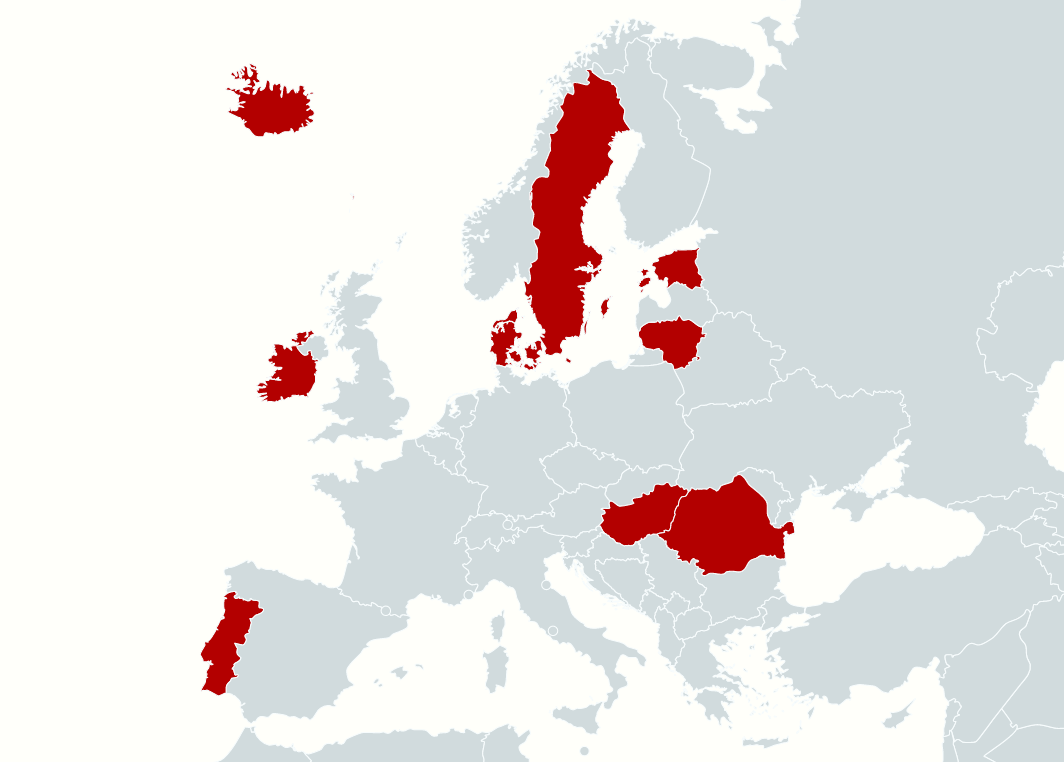 Iceland
Estonia EHRC
Estonia EHRC located in Tartu.
ACS-PCI-registry since May 2021.
Currently 1 hospital (Tartu), planning on expanding to others during 2023.
April 2023.
HF-registry, roll-out to 5 hospitals fall/winter 2023/24.
Ireland EHRC
Ireland EHRC located in Cork.
Will include hospitals in the South/South West health care region to start with.Preparations in Ireland ongoing, implementation project to start September/October 2023.
Sweden
Estonia
Denmark
Lithuania EHRC
Lithuania EHRC to be located in Vilnius.The implementation was paused in March 2022 due to the Russian invasion of Ukraine. It is currently scheduled to restart in November 2023.
Lithuania
Ireland
Hungary
Other countriesThe other countries marked on the map have their own quality registers. They have agreed to harmonize their variables with those defined by EuroHeart in order to be able to compare quality of care and participate in future research projects initiated by EuroHeart/ESC.
Portugal
Romania
Romania EHRC
Romania EHRC located in Bucharest.ACS-PCI-registry since November 2021.
Currently 15 hospitals.
Created with mapchart.net
[Speaker Notes: Håkan]
Clinical Research and Biostatistics
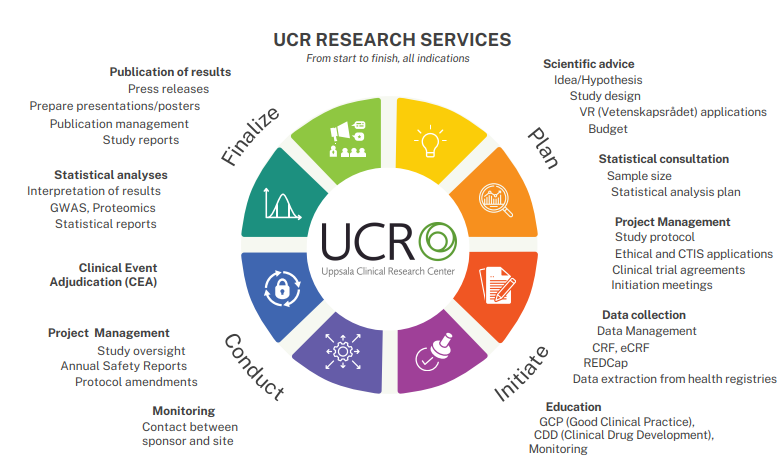 We can support from start to finish
Study Close-out
Conduct and operations
Idea Design and planning
Site and investigator agreements
Project management
Safety management
Study closure activities
Project plan
Publication
Medical writing
Protocol
Submission/Ethical review
Study report
Data Management
eCRF / paper-CRF
Clinical Database
Clinical Event Adjudication (CEA)
Monitoring
Monitoring plan
CRA training
Study quality control
Biostatistics
Study design
Reporting
Statistical  analysis plan
Analysis
We can support from start to finish
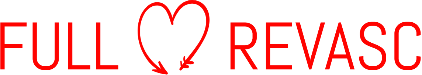 Study Close-out
Conduct and operations
Idea Design and planning
Site and investigator agreements
Project management
Safety management
Study closure activities
Project plan
Publication
Medical writing
Protocol
Submission/Ethical review
Study report
Data Management
eCRF / paper-CRF
Clinical Database
Clinical Event Adjudication (CEA)
Monitoring
Monitoring plan
CRA training
Study quality control
Biostatistics
Study design
Reporting
Statistical  analysis plan
Analysis
Who we are
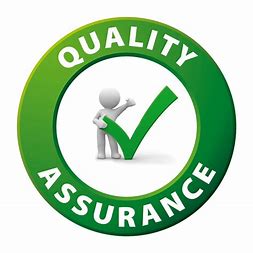 QA
Clinical Research Section
Clinical Event Adjudication (CEA)
Publication Management / Medical Writing
Clinical Project Management
Monitoring
Data Management
Clinical Project Managers (CPM)
Coordinate, lead, and report all parts of a clinical study / project in accordance with budget, schedule, study protocols, standards / guidelines, SOP’s
Development of Study Protocols and applications to RA/EC
Advice/Consultations to academic researchers and industry
Training
CRAs/monitors 

Site management
Quality assurance of data and the process for collecting / handling data: - Monitoring (SSV, SIV, MV, COV) - Source data verification / SDV
Collecting and filing of study documents prior to study start and during the conduct of the study 

Training
Data Managers (DM)
 EDC systems:- Viedoc, MACRO, Ethical/eAdjudication- REDCap – installation + Superuser function (2020) , Validated (2024)
eCRF/paper CRF 
Builds databases, validation + documentation
Programming of logical controls
Import/export of data (eg registries,  lab, to Sponsor)
CEA Project Managers/ Coordinators, CEA Monitors, CEA Administrators 
Systematic and independent review of medical events in clinical trials
[Speaker Notes: Clinical Event Adjudication CEA is about independent classification so-called adjudication of clinical events. For each clinical event, relevant medical records are collected, such as ECGs and lab reports, and converted into electronic "event packages" which are then reviewed by specialists. Each individual event is examined independently by two physicians who classify according to predetermined study-specific definitions. 
UCR has extensive experience and well-established routines to be able to help our customers meet the authorities' requirements. We use an electronic web-based system that makes the process user-friendly, efficient and secure in both small and large clinical studies. Since 2007, UCR has conducted more than 50,000 adjudications. THEMIS – closed in February 2019.1045 sites, 45 countries, 19 000 pat’s included, 8000 events adjudicated by UCR

Data management in clinical trials and research is a strictly regulated area. UCR was one of the first to be certified for data management within the European Clinical Research Infrastructure Network, ECRIN. Our data managers have extensive experience of all aspects of data management in clinical trials, such as]
Biostatisticians role in the clinical trial
Designing
Conducting
Analyzing
Reporting
Minimizing biases
Confounding factors
Measuring random errors
Understanding the research
Make suggestions on hypothesis testing & analysis
Calculating the sample size
Determine the power of the study
Ensure continuity throughout the research
Assess the statistical significance of the results
Efficacy & safety of the drug
Line of treatment
Therapy
[Speaker Notes: Highlighting the importance of statical competence in a study!]
For clinical researchers, UCR offer a wealth of support available for each step of the research process
Starting up your research project, designing your study protocol in a way that responds to your question and at the same time is both practical and regulatory feasible
Applying for research funding, competitive applications for research funds, including calculation of patient numbers (power)
Submit to authorities  Clinical Trials Information System (CTIS), Swedish Medical Products Agency, Swedish Ethial Review Authority 
Research in progress (trial management, monitoring, randomization, data management) 
Publishing your research 
Disseminating and utilising findings 
Reporting, closing and storing your project (data)
Who are our clients?
Academic Research Institutions

Pharmaceutical companies

Medical Device companies

Investigator-initiated studies 
International multicenter trials

”All” therapeutic areas and indications
UCR provides in-house expertise regarding different types of clinical studies…
Observational studies (Real-world studies)
Clinical trials

Medical device studies 

RCT – Randomized Clinical Trial
R-RCT – Registry-based Randomized Clinical Trial

DCT – Decentralised Clinical Trials
[Speaker Notes: Världsledande på R-RCT-konceptetFlera R-RCT som utförts vid UCR har lett till omedelbara och viktiga ändringar i internationella riktlinjer för behandling och emellanåt möjlighet till stora ekonomiska besparingar.]
To summarize: UCR offers a complete research package
Our aim is to support qualified clinical research to improve health 
and healthcare practice.
UCR is the largest of the six Swedish centers for National Clinical Quality Registries. We develop and support the national and local quality registries we manage, but we also provide register-related competence and technology to international stakeholders.

UCR has the experience and the competence 
needed to plan, conduct, analyze, report, 
and publish local investigator-initiated studies
to international multicenter trials.
Scientific leadership
Biostatistics
Project management
Data management
Monitoring
Medical Writing
Publication management
Clinical event adjudication (CEA)
Quality registry services
[Speaker Notes: These are our cor areas - clinical reserach, clinical quality registries in health care, and large scale biobanking and biomarker analyses.

Combining academic, clinical and technical expertise in one organisation creates an unique millieu for innovative projects.]